Superlatives Quiz
Inspired by:
https://www.youtube.com/watch?v=kq1SGXxyn0Y
Cities and Countries
The Most
Sports
Numbers
Geography
General
15
15
15
15
15
15
20
20
20
20
20
20
25
25
25
25
25
25
30
30
30
30
30
30
Which is the biggest city in the USA?
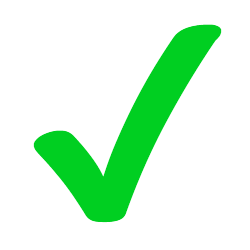 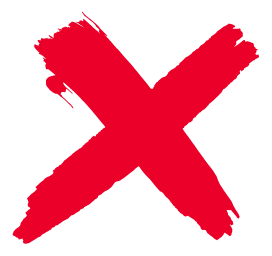 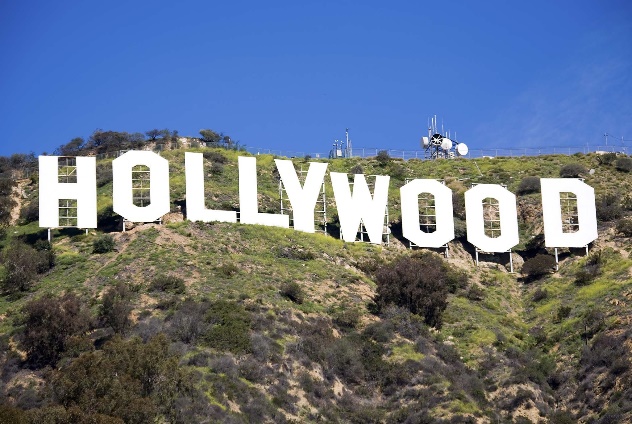 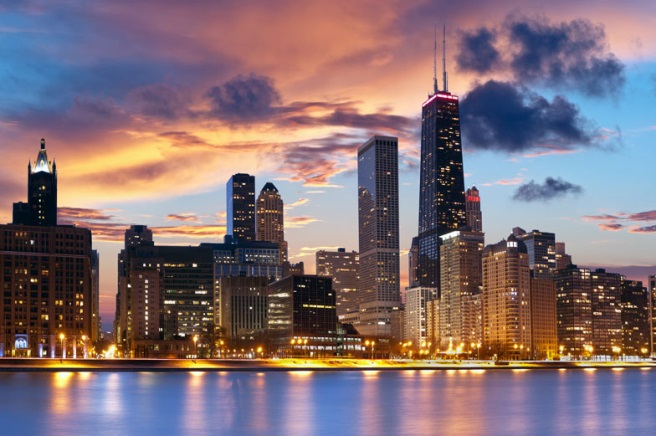 Los Angeles
Chicago
New York
HOME
[Speaker Notes: https://en.wikipedia.org/wiki/List_of_United_States_cities_by_population]
Which city has the most people (city proper)?
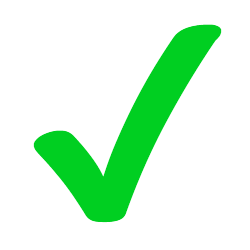 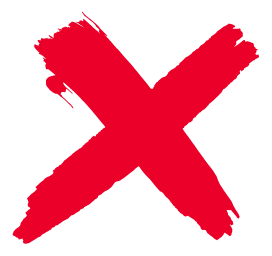 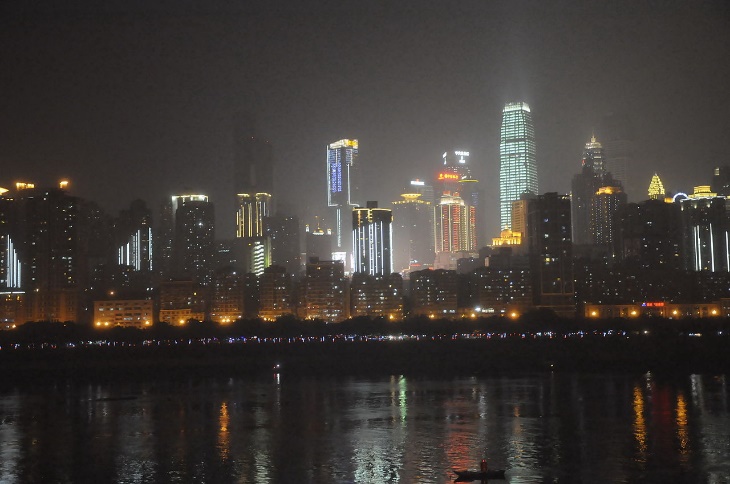 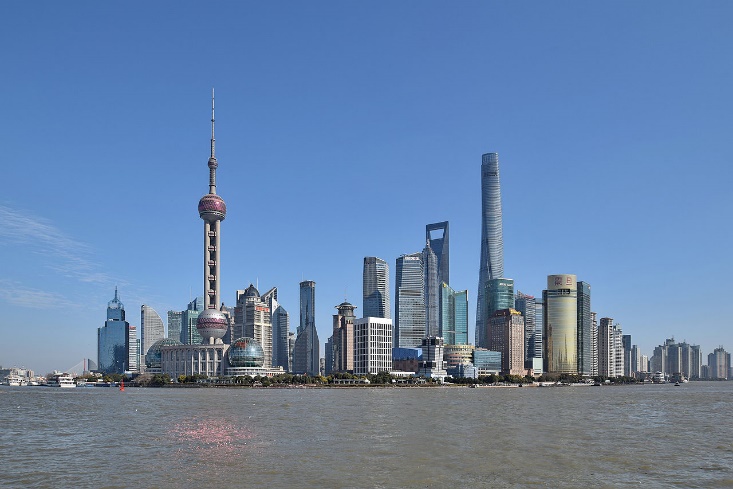 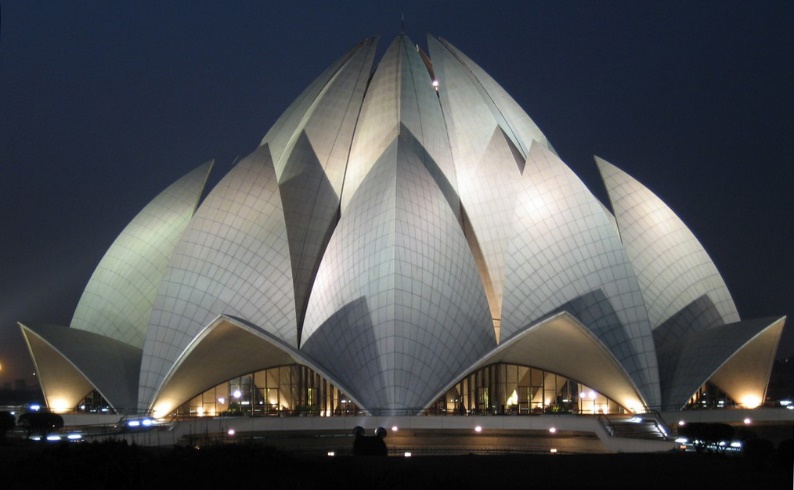 Shanghai
Chongqing
Delhi
HOME
[Speaker Notes: https://en.wikipedia.org/wiki/List_of_largest_cities]
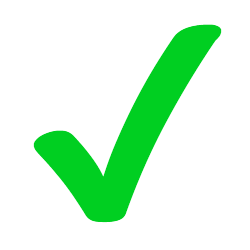 Which country is the safest?
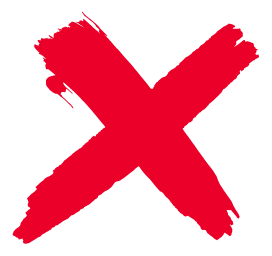 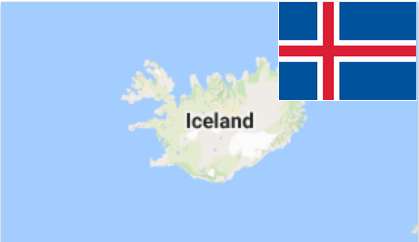 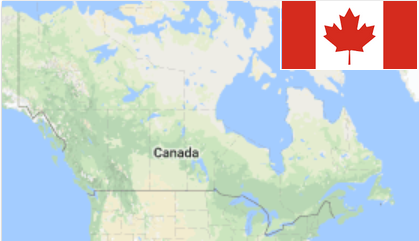 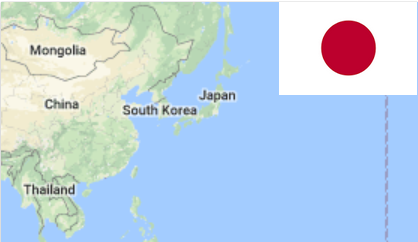 Iceland
Canada
Japan
HOME
[Speaker Notes: http://uk.businessinsider.com/worlds-safest-countries-global-peace-index-2017-6]
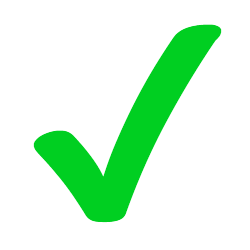 Which of these cities is the farthest from South Korea?
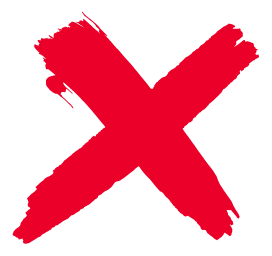 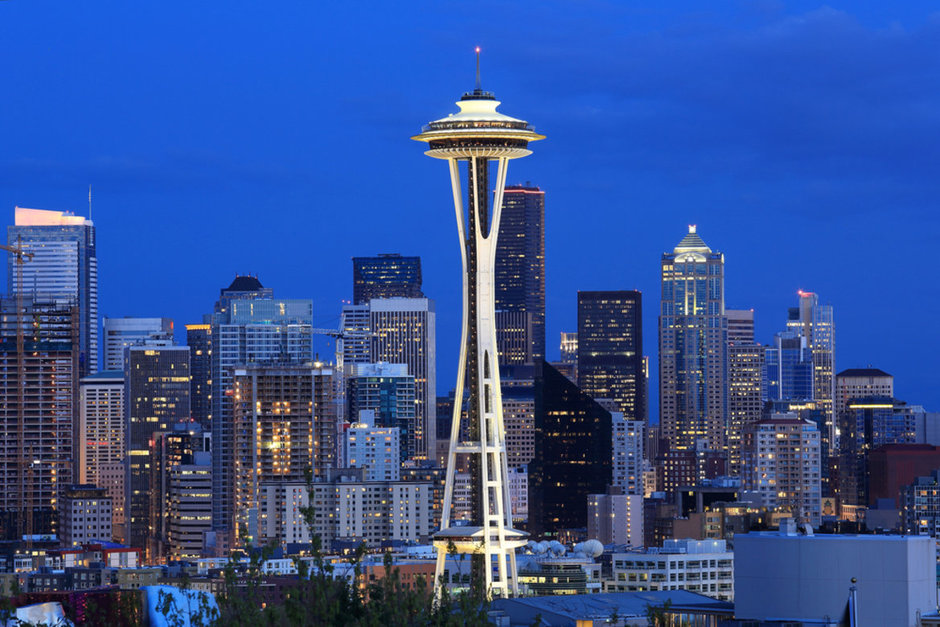 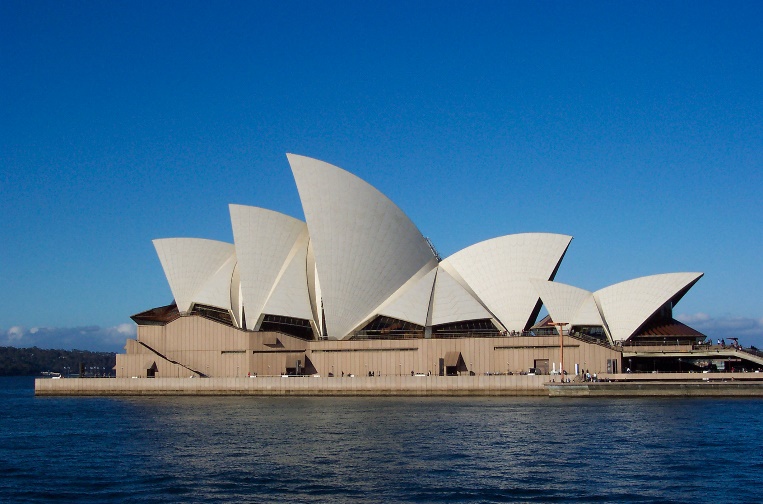 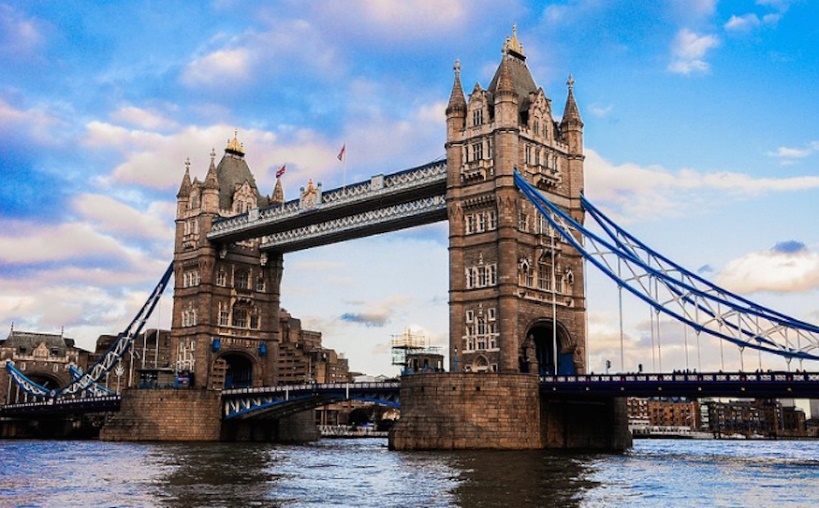 Sydney
Seattle
London
HOME
[Speaker Notes: https://www.timeanddate.com/worldclock/distance.html]
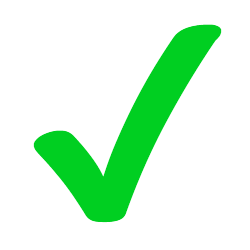 Which of these inventions is the most recent?
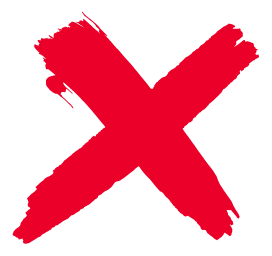 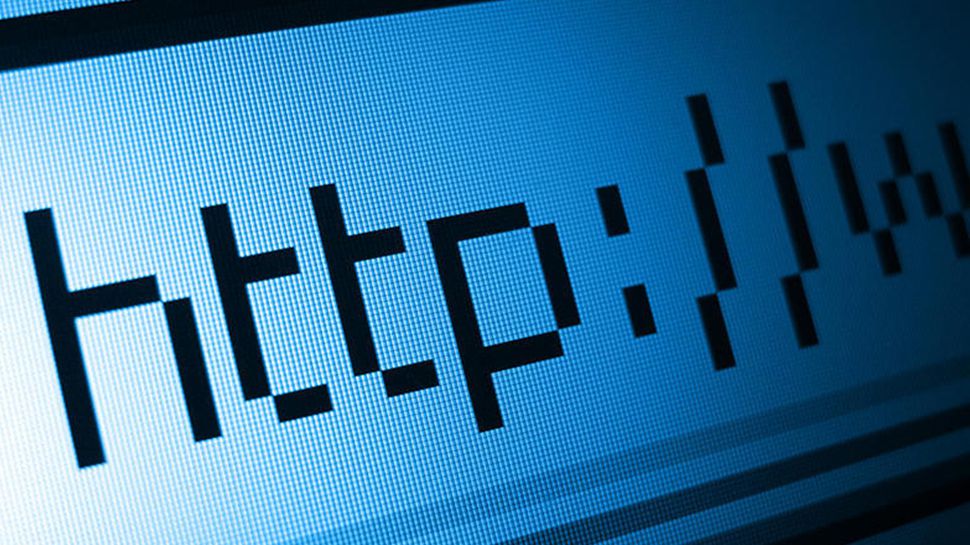 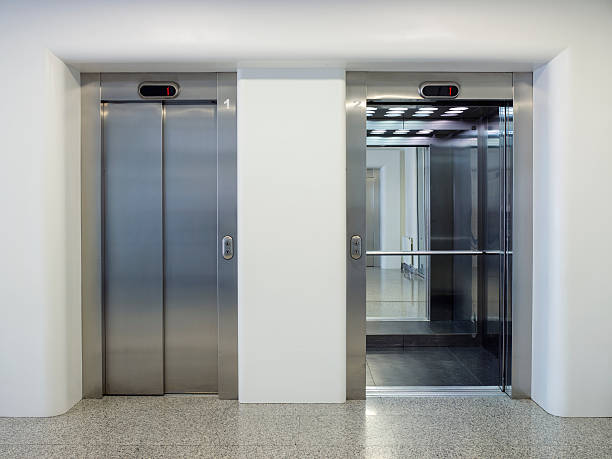 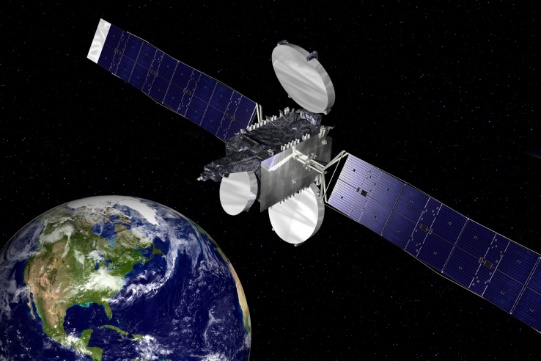 Internet
Elevator
Satellite
HOME
[Speaker Notes: http://www.explainthatstuff.com/timeline.html]
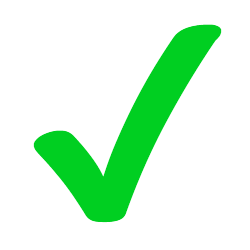 Which is the most popular sport in the world?
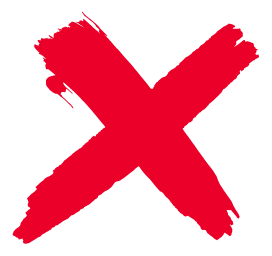 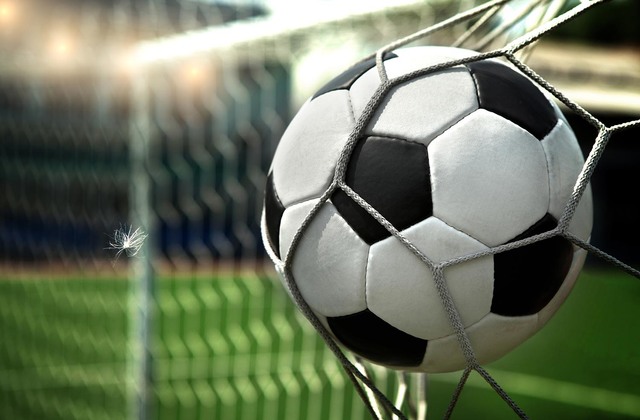 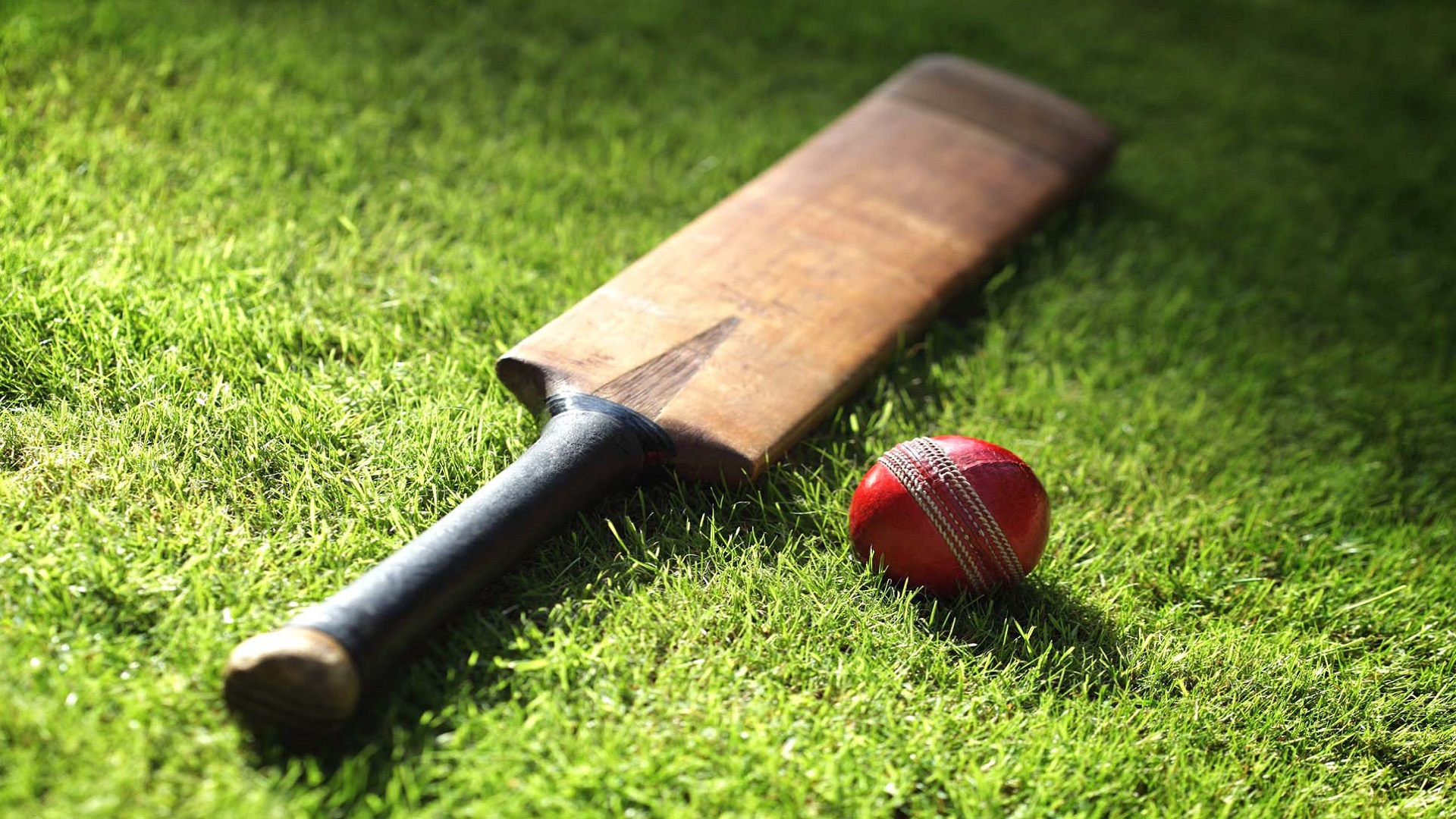 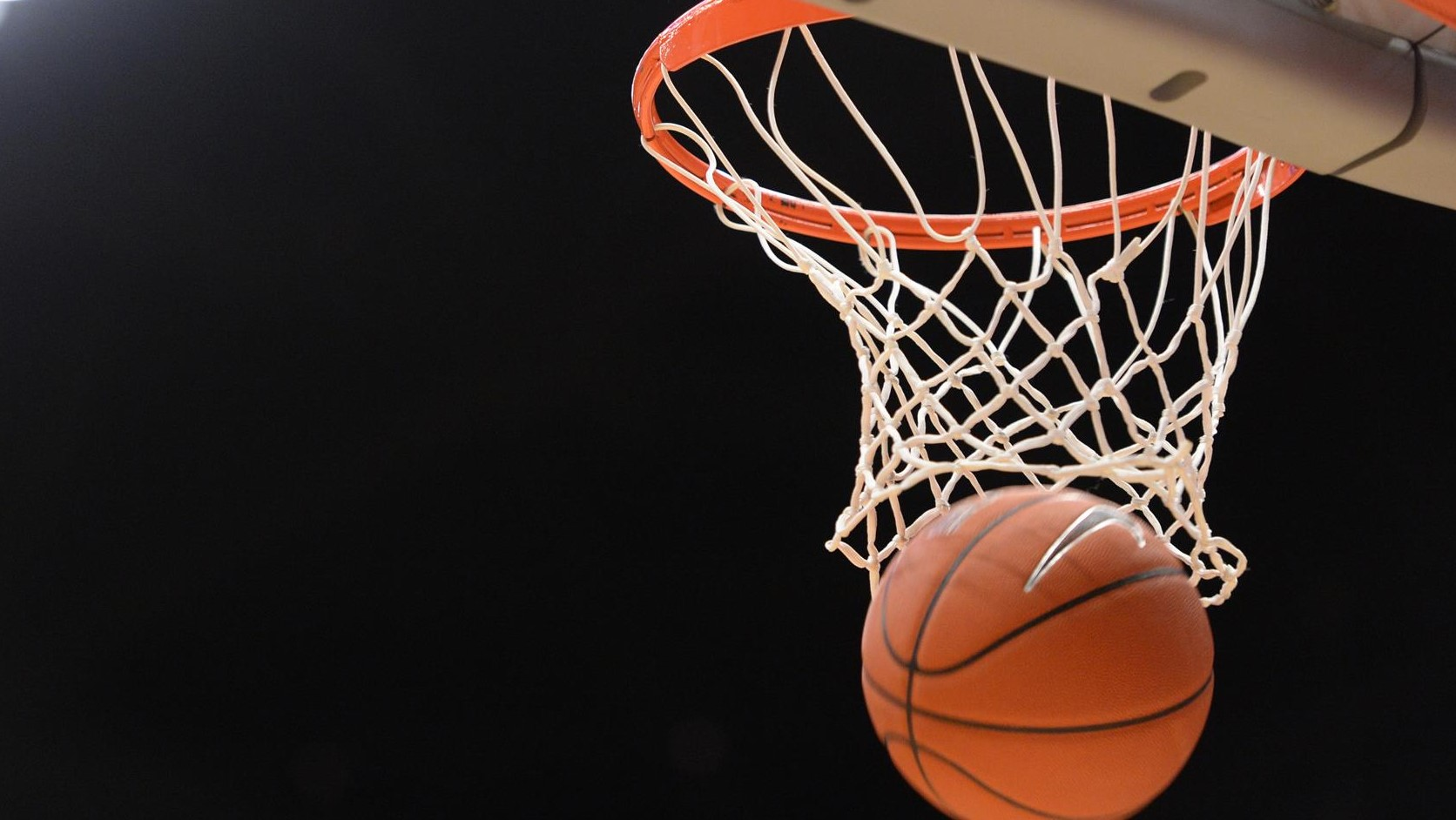 Soccer
Cricket
Basketball
HOME
[Speaker Notes: http://www.totalsportek.com/most-popular-sports/]
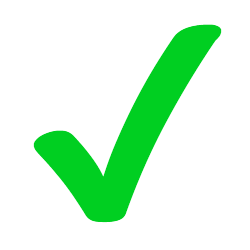 Which is the most common blood type?
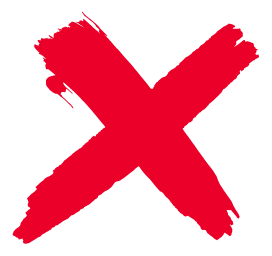 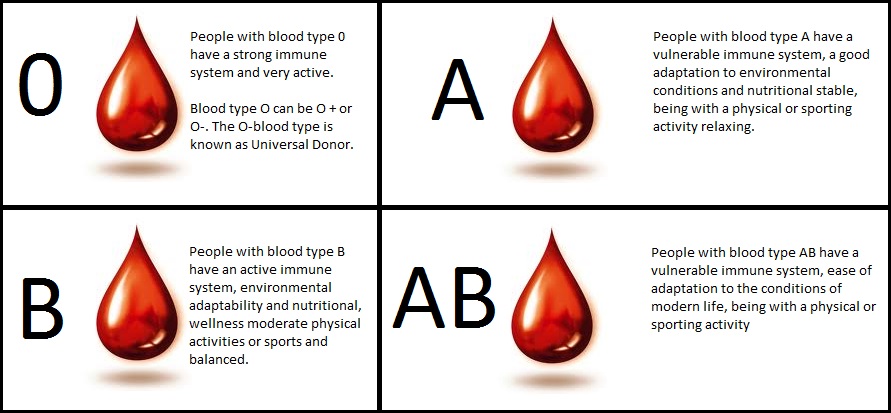 O blood type
A blood type
AB blood type
B blood type
HOME
[Speaker Notes: https://www.livescience.com/36559-common-blood-type-donation.html]
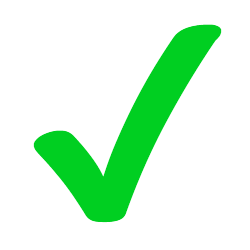 Which is the most common family name in the United Kingdom?
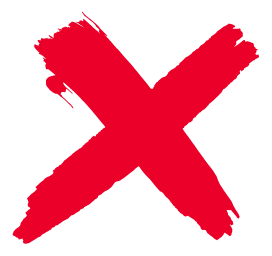 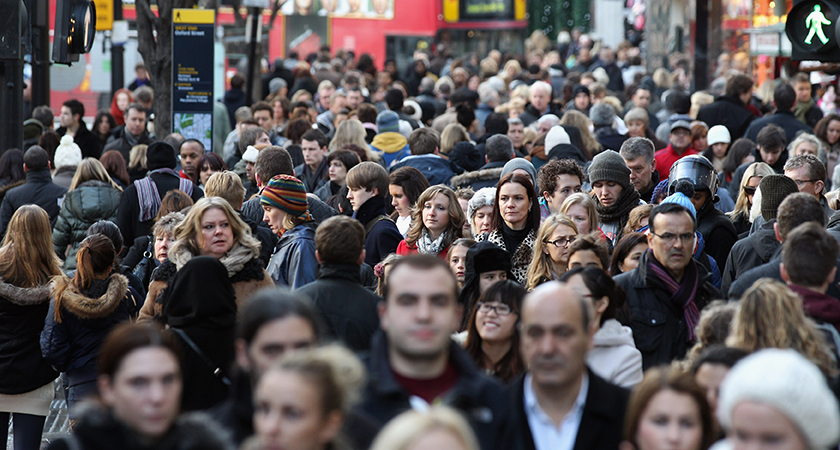 Smith
Johnson
Jones
HOME
[Speaker Notes: http://surname.sofeminine.co.uk/w/surnames/most-common-surnames-in-great-britain.html]
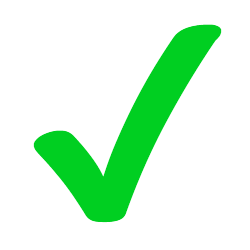 Which of these races is the longest?
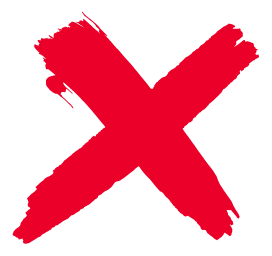 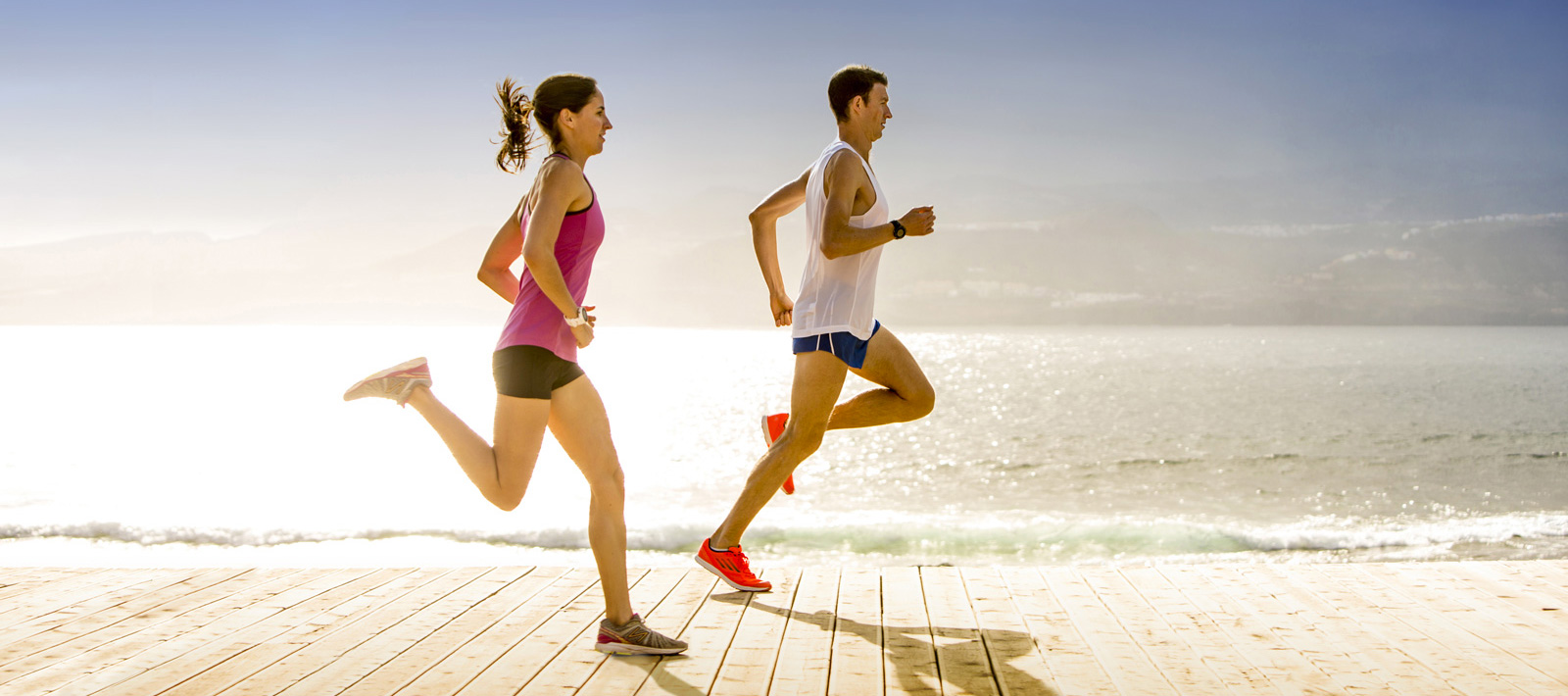 Half-Marathon
Marathon
30K
HOME
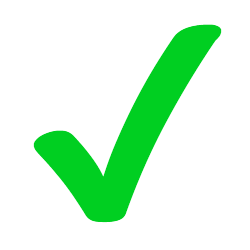 Which of these sports balls is the biggest?
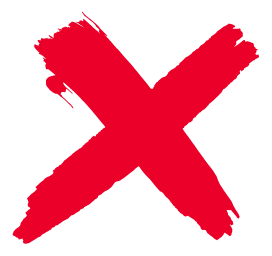 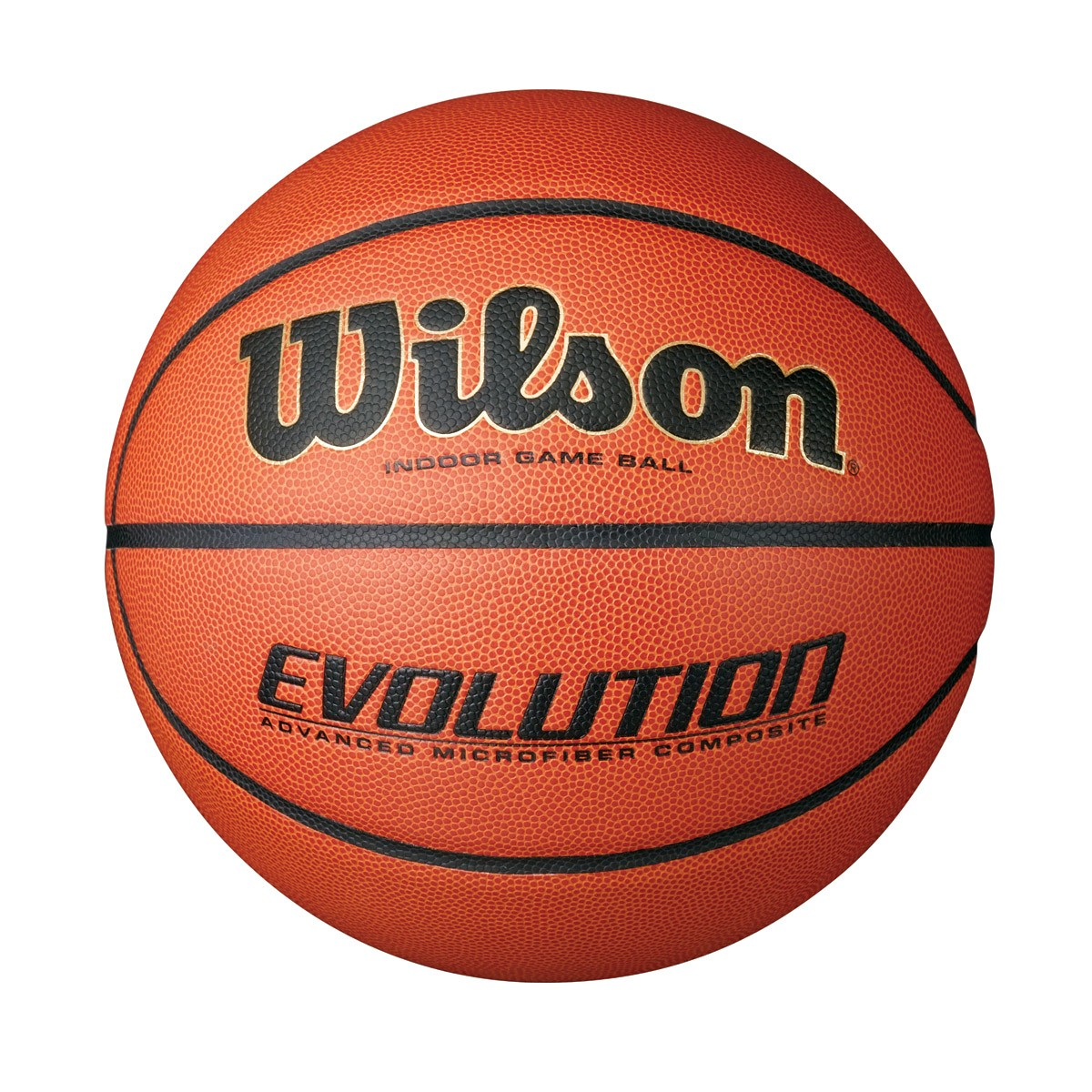 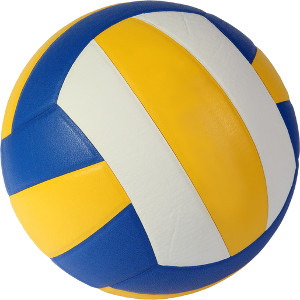 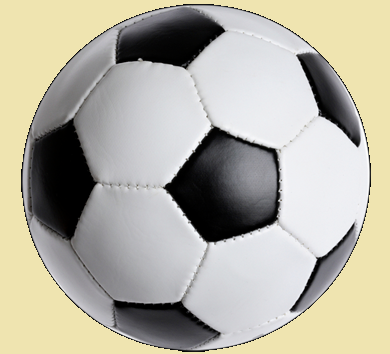 Basketball
Volleyball
Soccerball
HOME
[Speaker Notes: http://www.topendsports.com/resources/equipment-ball-size.htm]
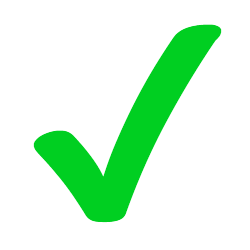 Which of these races is the longest?
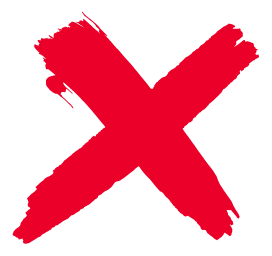 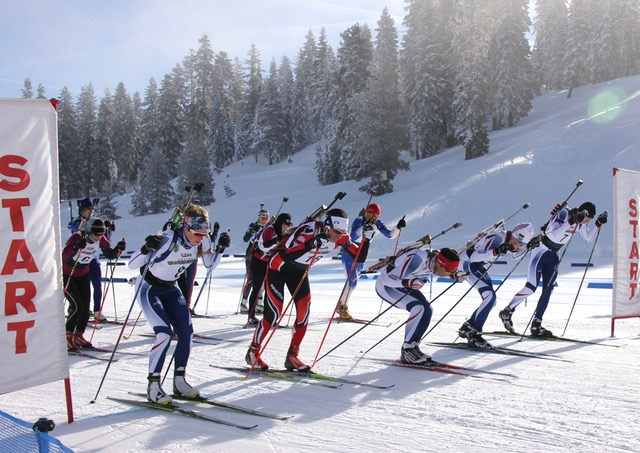 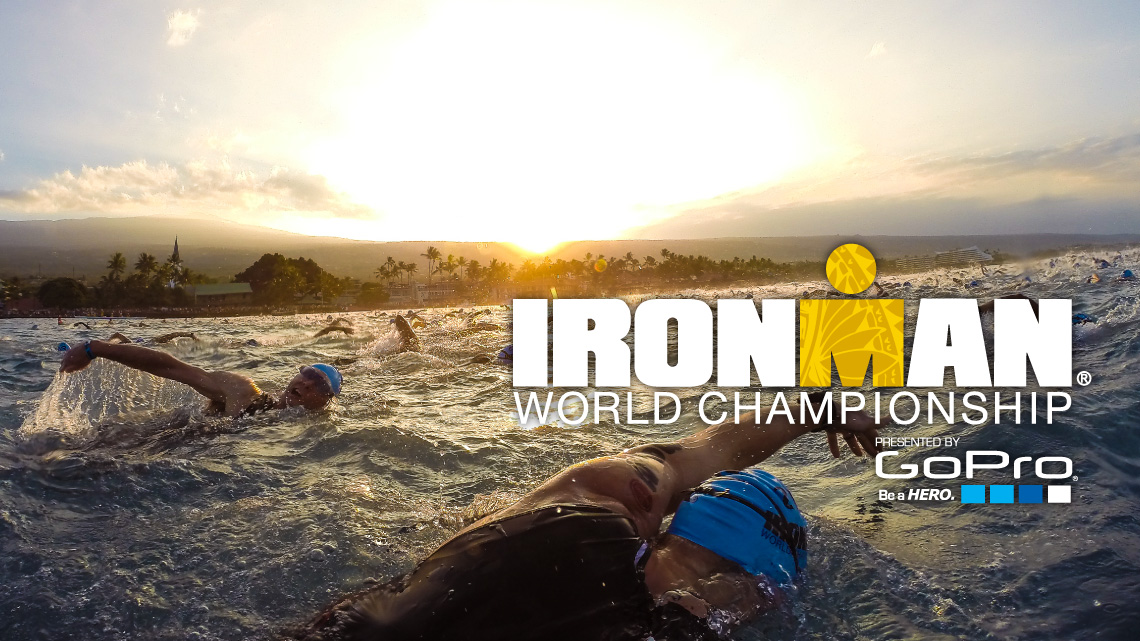 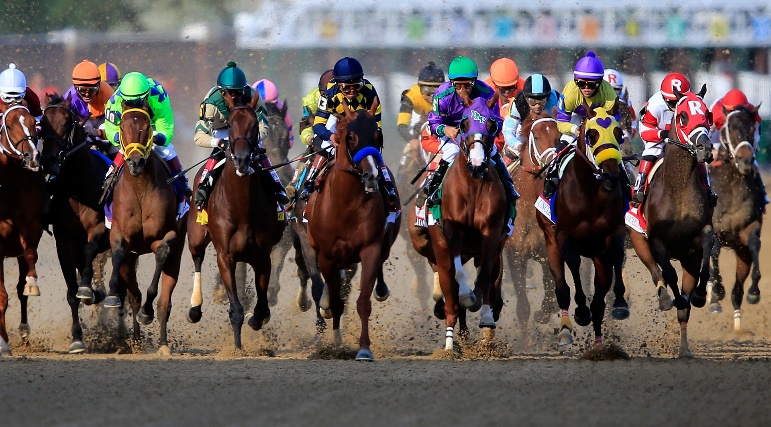 Biathlon (individual)
Ironman
Kentucky Derby
HOME
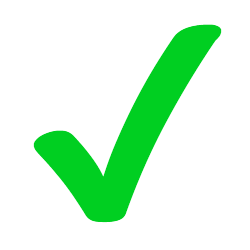 By area, which of these is the smallest?
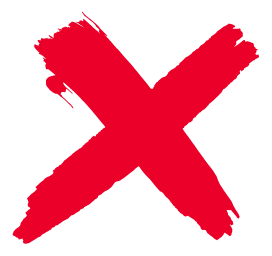 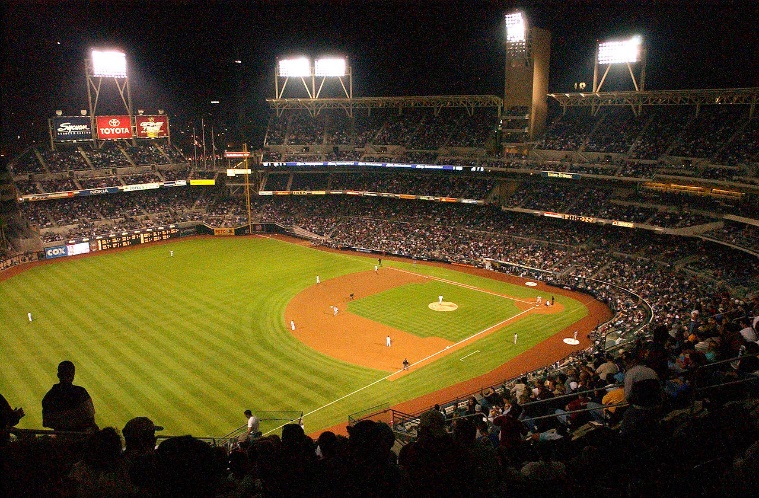 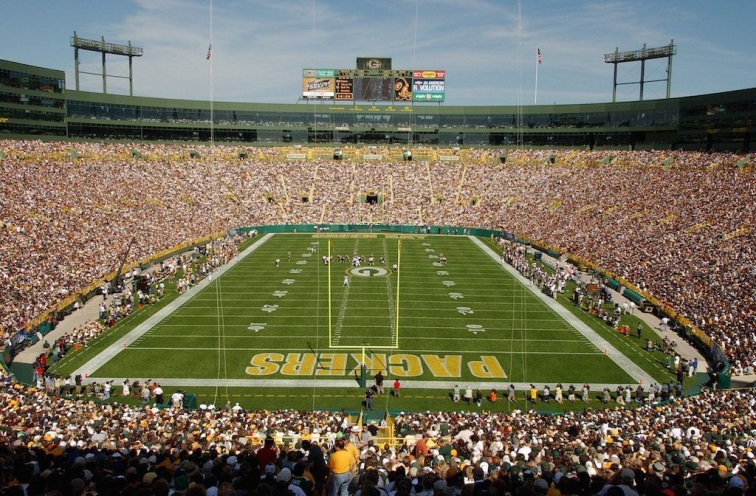 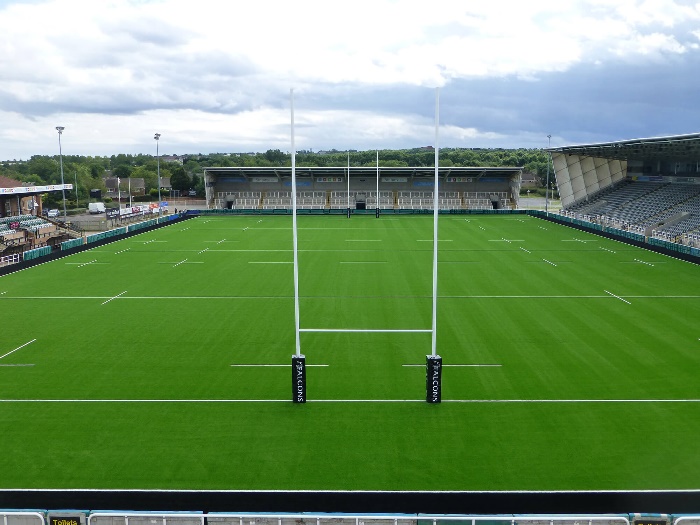 NFL field
Baseball Diamond
Rugby League pitch
HOME
[Speaker Notes: https://en.wikipedia.org/wiki/Pitch_(sports_field)]
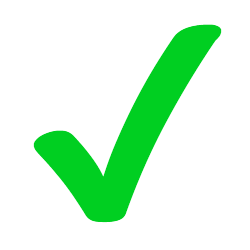 Which is the shortest month of the year?
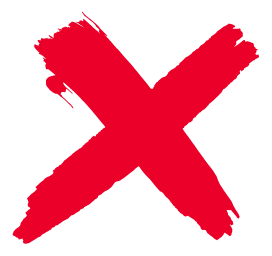 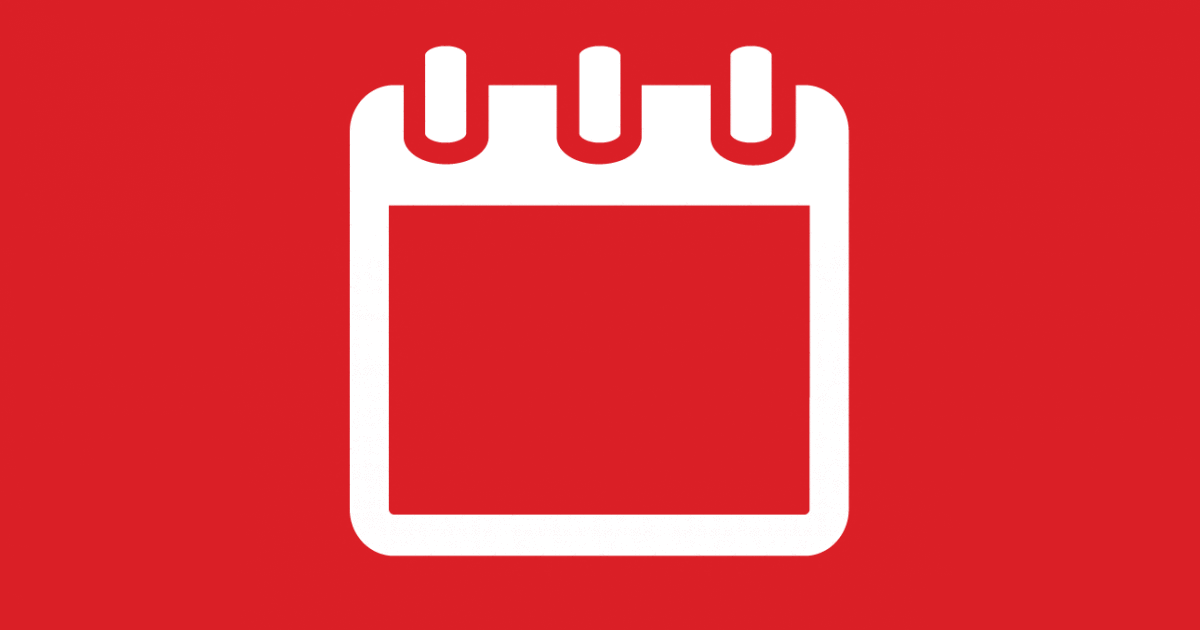 February
July
December
HOME
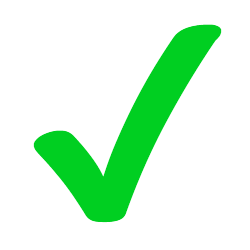 Which of these is the longest period of time?
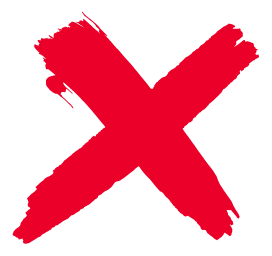 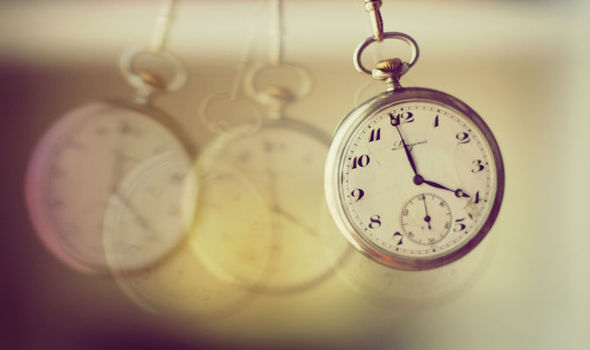 Century
Millennium
Decade
HOME
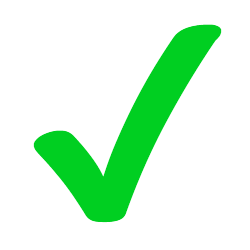 Which of these numbers is the highest?
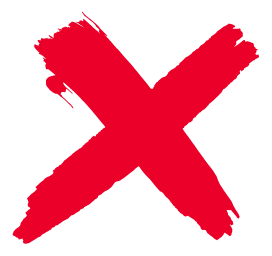 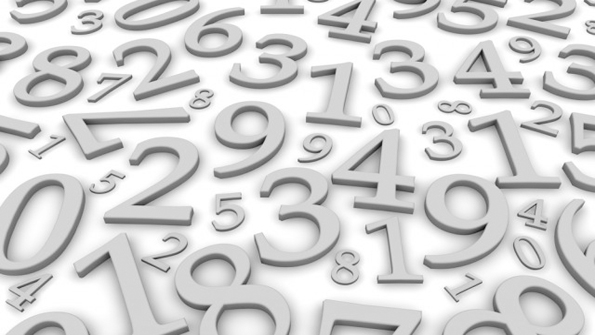 One Googolplex
One Millinillion
One Trillion
HOME
[Speaker Notes: https://en.wikipedia.org/wiki/Names_of_large_numbers]
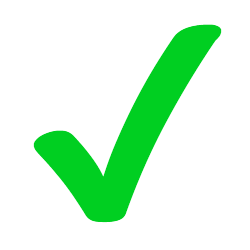 Which of these temperatures is the coldest?
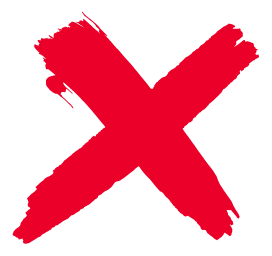 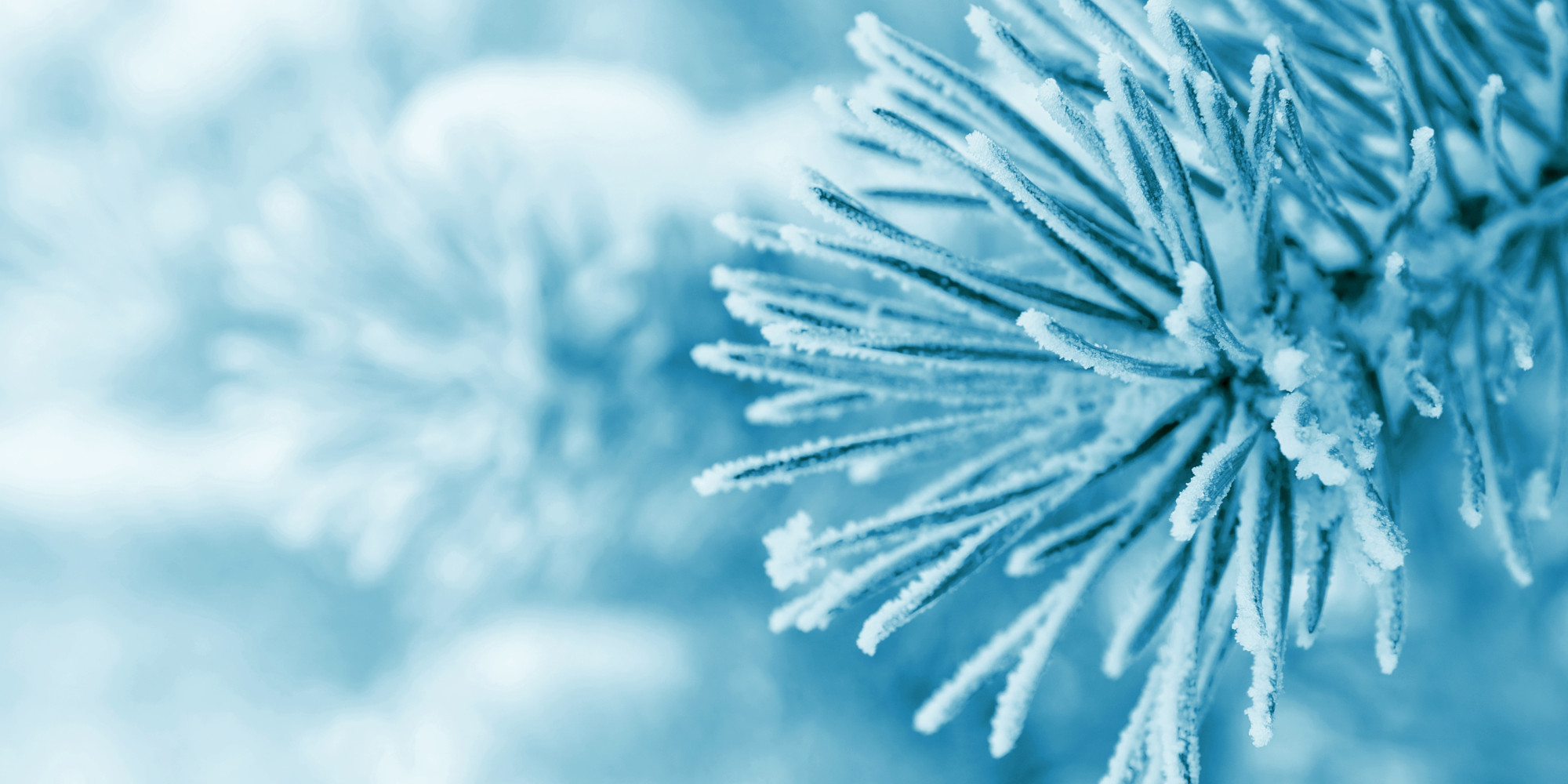 0 Kelvin
0 Fahrenheit
0 Celsius
HOME
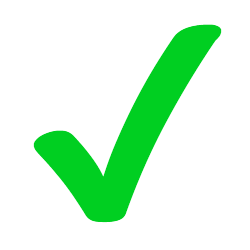 Which is the tallest mountain in the world?
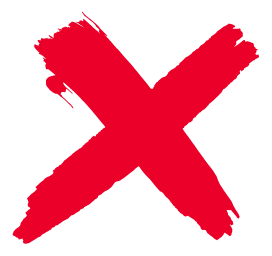 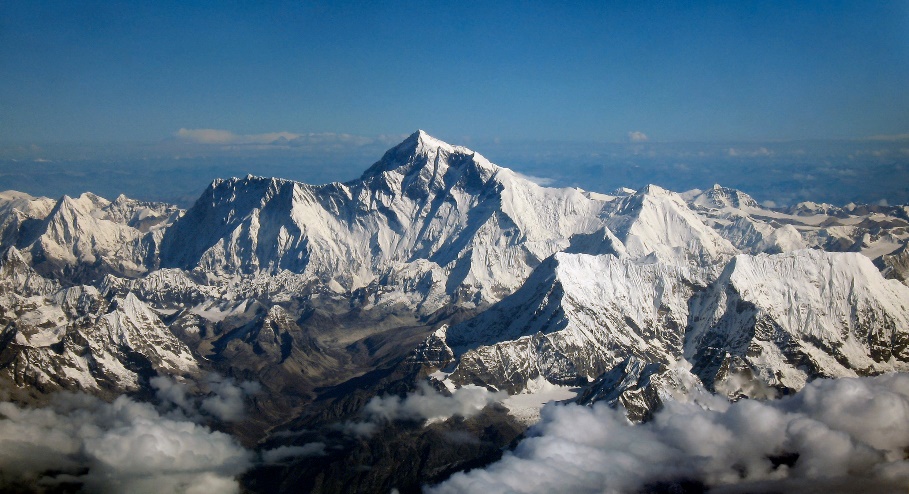 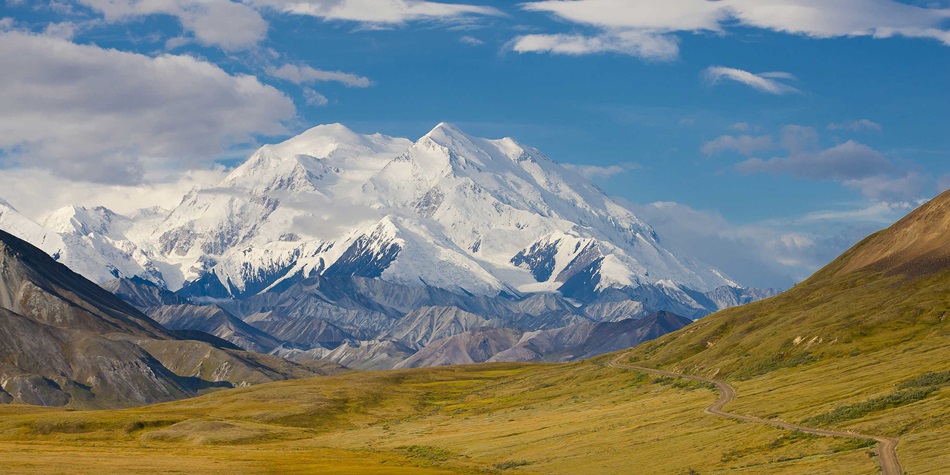 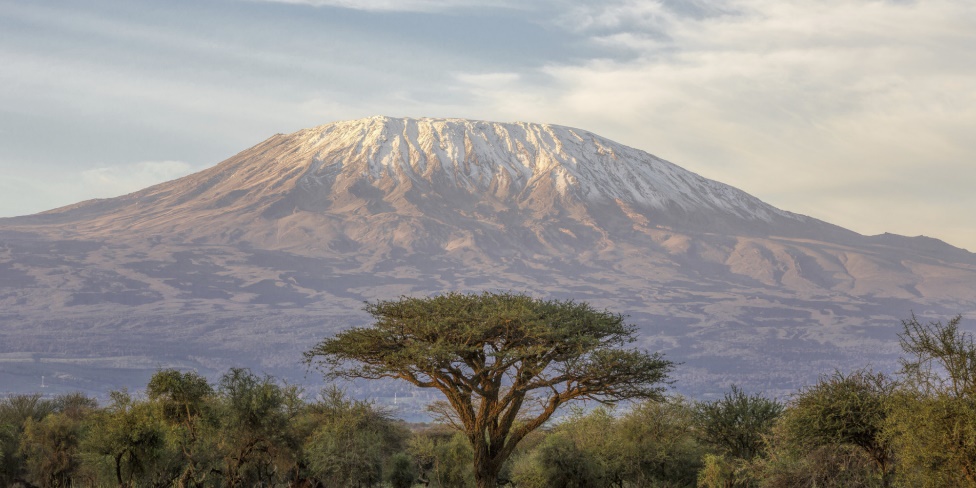 Denali
Mount Everest
HOME
Mount Kilimanjaro
[Speaker Notes: https://en.wikipedia.org/wiki/List_of_highest_mountains_on_Earth]
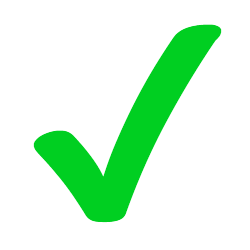 Which is the longest river in the world?
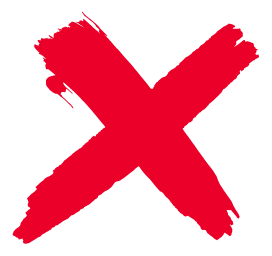 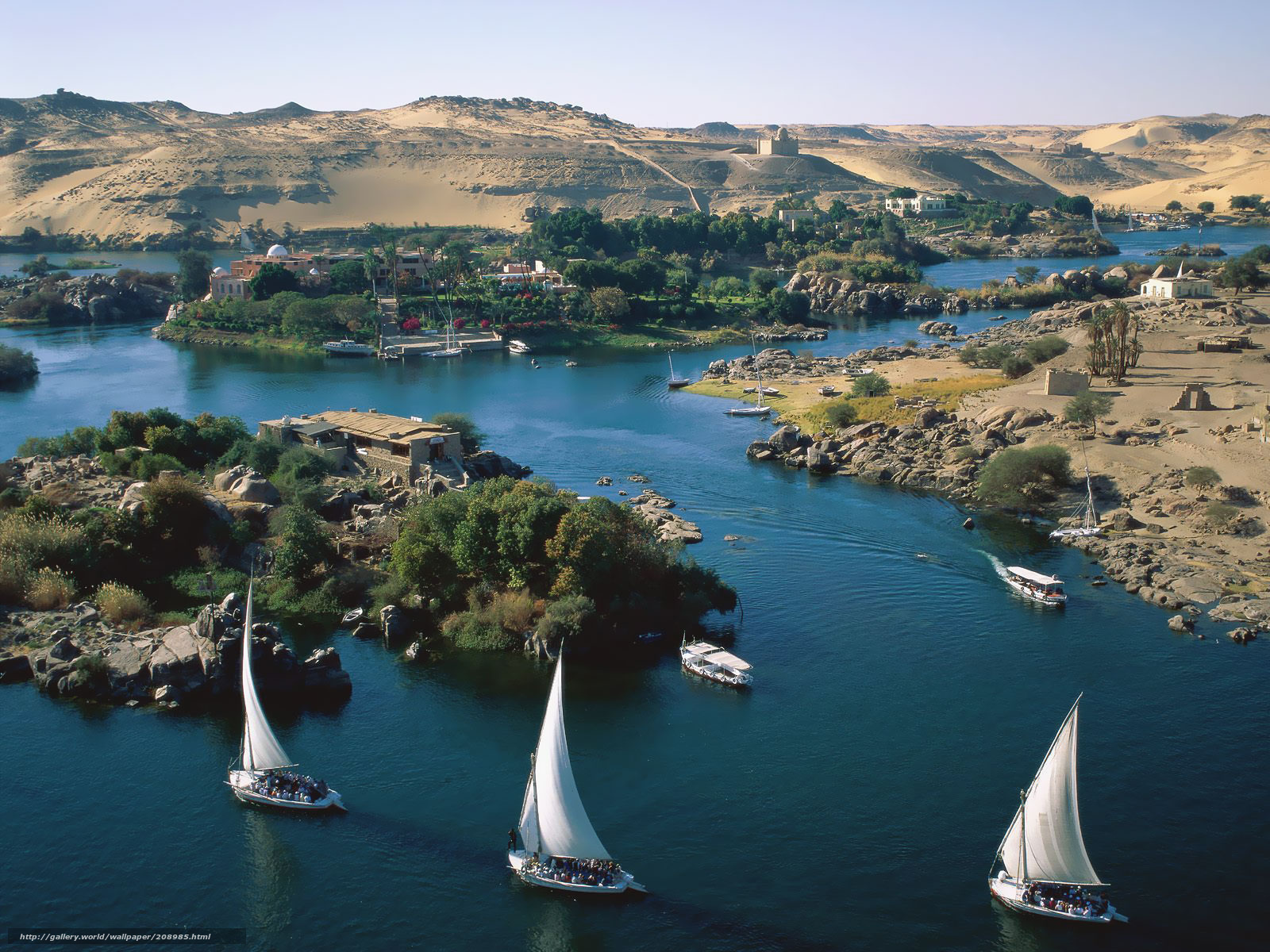 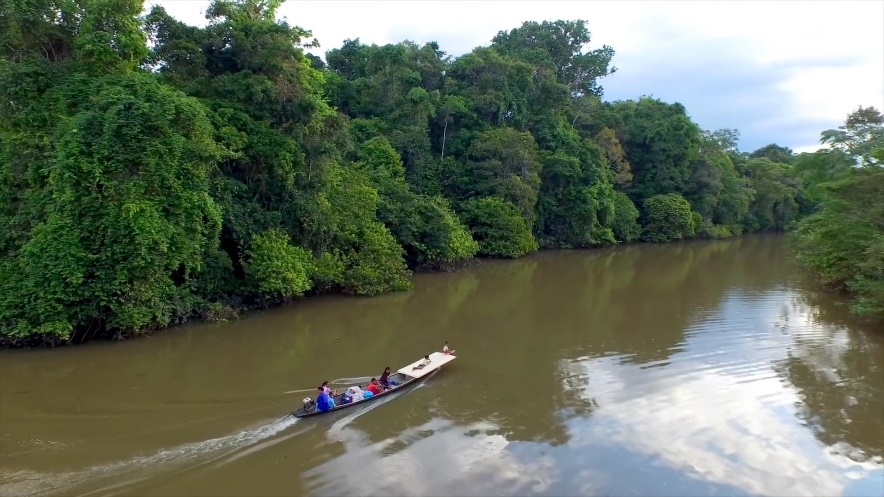 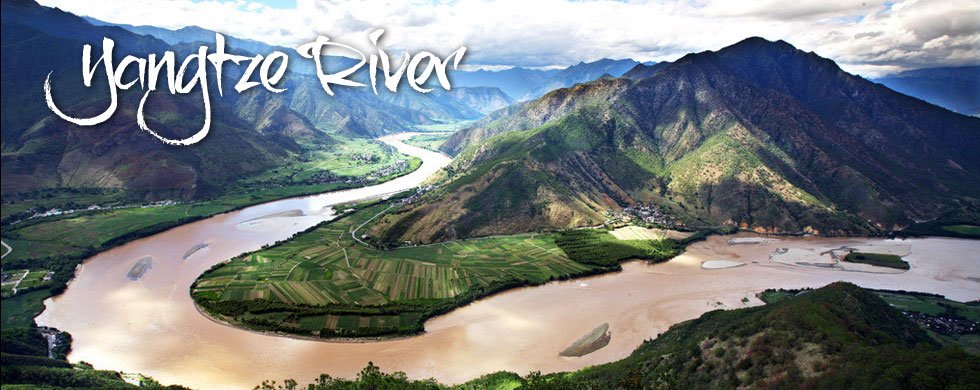 Nile
Amazon
Yangtze
HOME
[Speaker Notes: https://en.wikipedia.org/wiki/List_of_rivers_by_length]
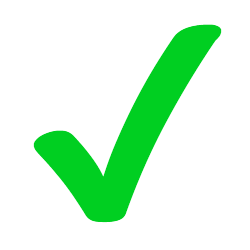 Which is the largest ocean in the world?
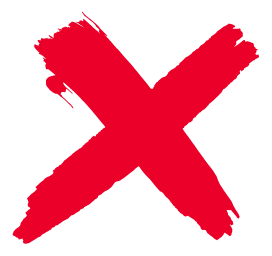 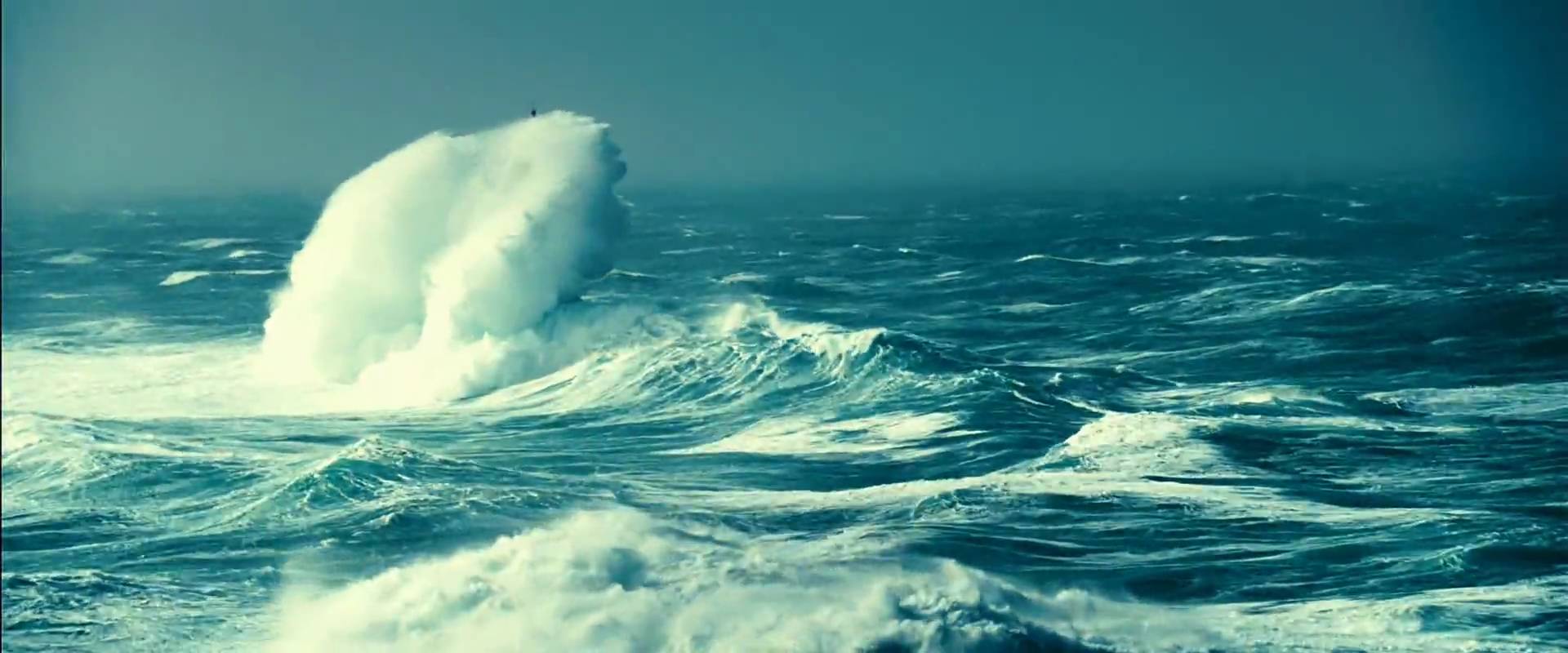 Atlantic Ocean
Arctic Ocean
Pacific Ocean
HOME
[Speaker Notes: https://oceanservice.noaa.gov/facts/biggestocean.html]
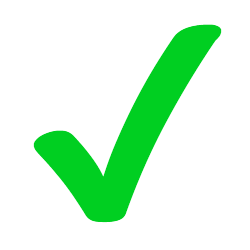 Which is the smallest continent in the world?
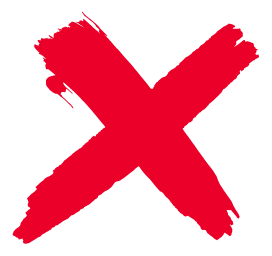 Australia
Europe
Antarctica
HOME
[Speaker Notes: https://www.thoughtco.com/continents-by-area-and-size-ranking-1435142]
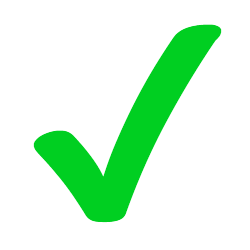 Which of these is the fastest?
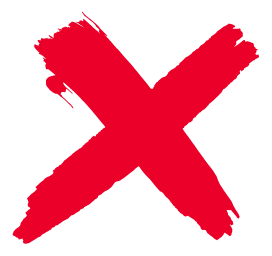 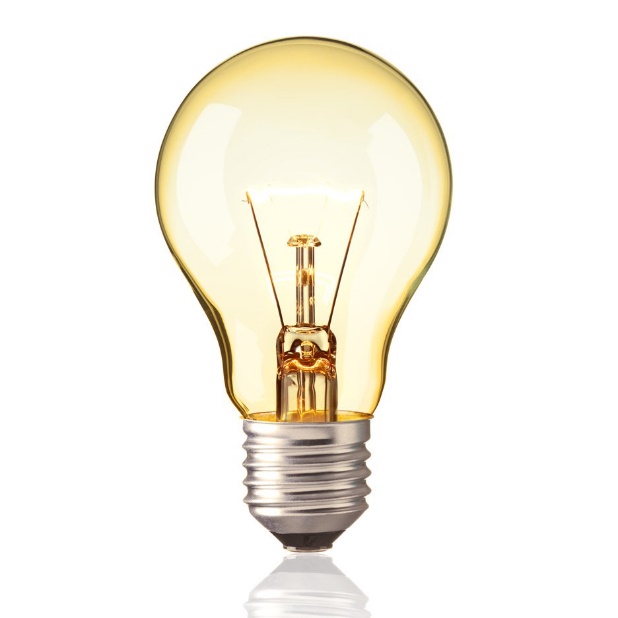 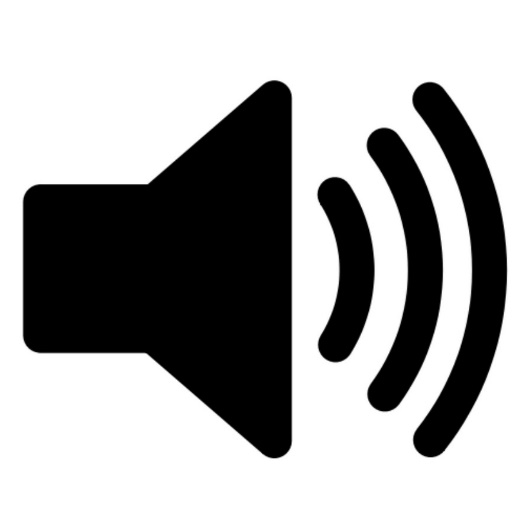 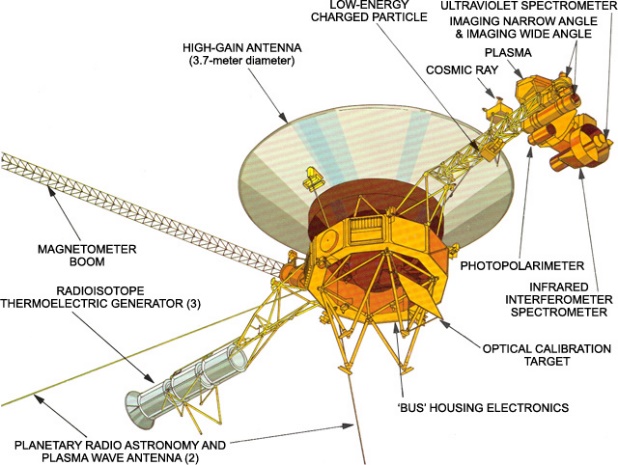 Speed of 
light
Speed of sound
Speed of 
Voyager 1
HOME
[Speaker Notes: https://en.wikipedia.org/wiki/Speed]
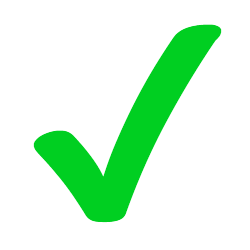 Which of these is the heaviest?
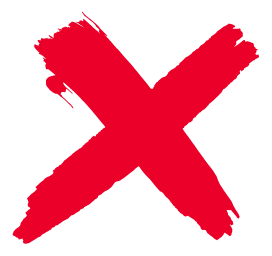 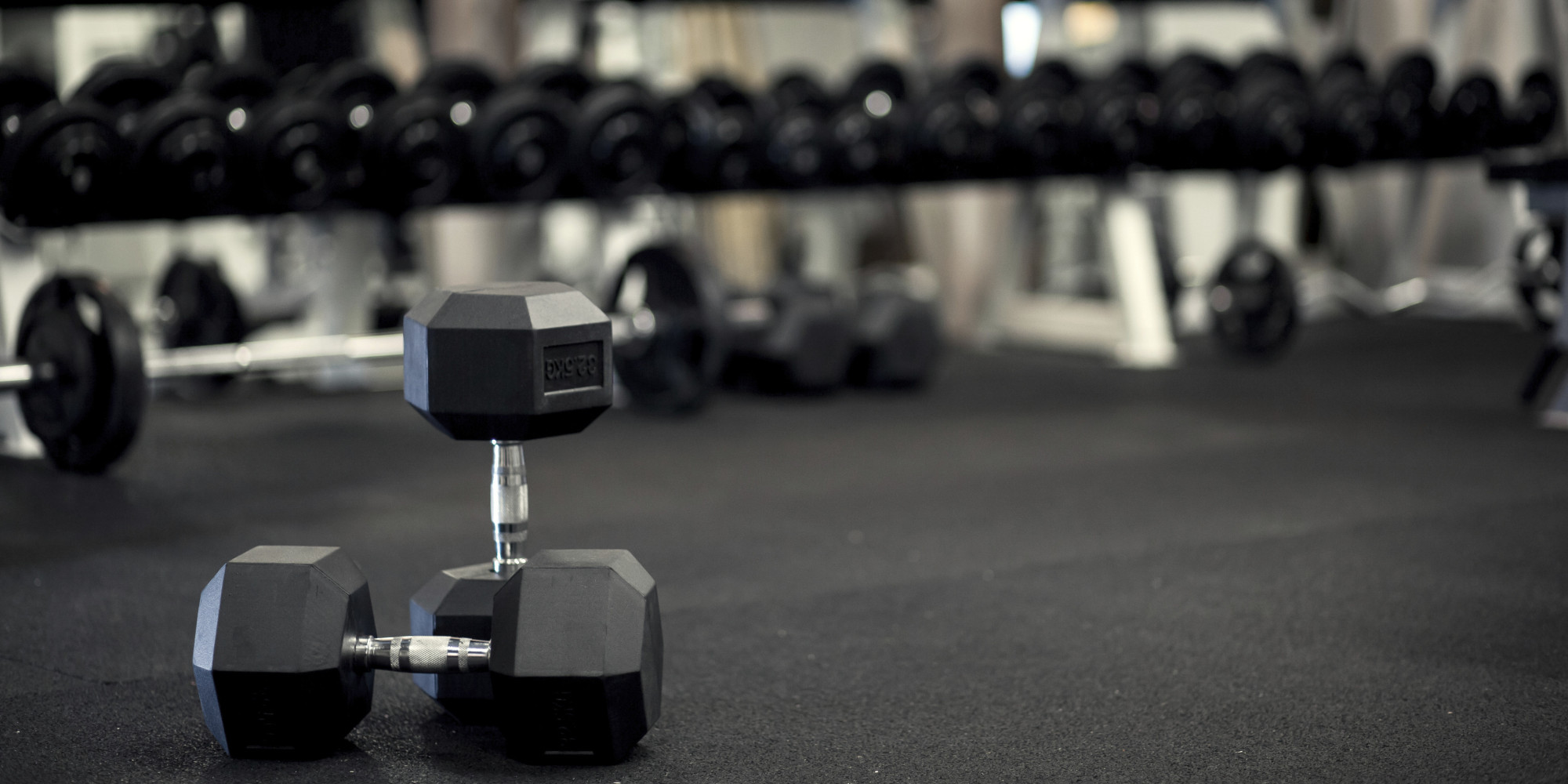 100kg
100lbs
1 tonne
HOME
[Speaker Notes: https://en.wikipedia.org/wiki/Mass]
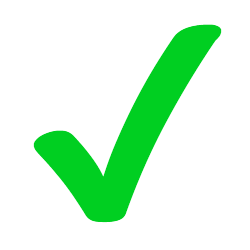 Which language is the most popular?
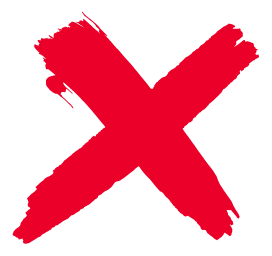 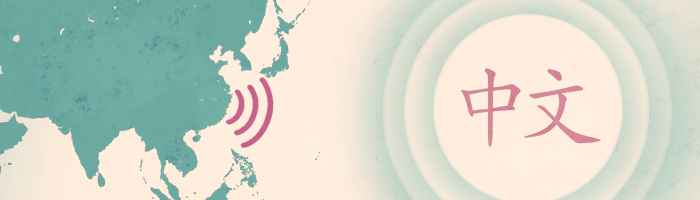 Chinese
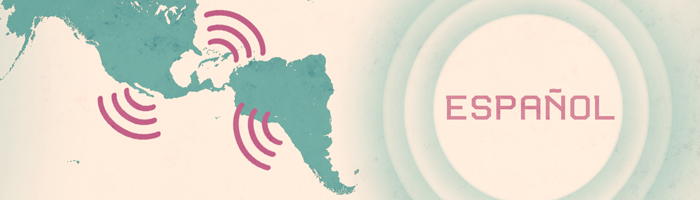 Spanish
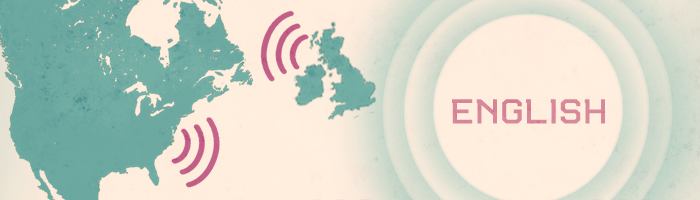 English
HOME
[Speaker Notes: https://www.babbel.com/en/magazine/the-10-most-spoken-languages-in-the-world]
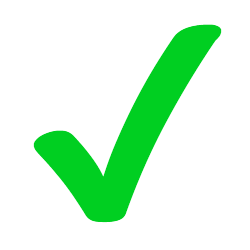 Which of these structures is the oldest?
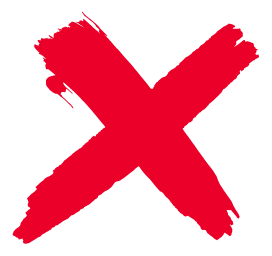 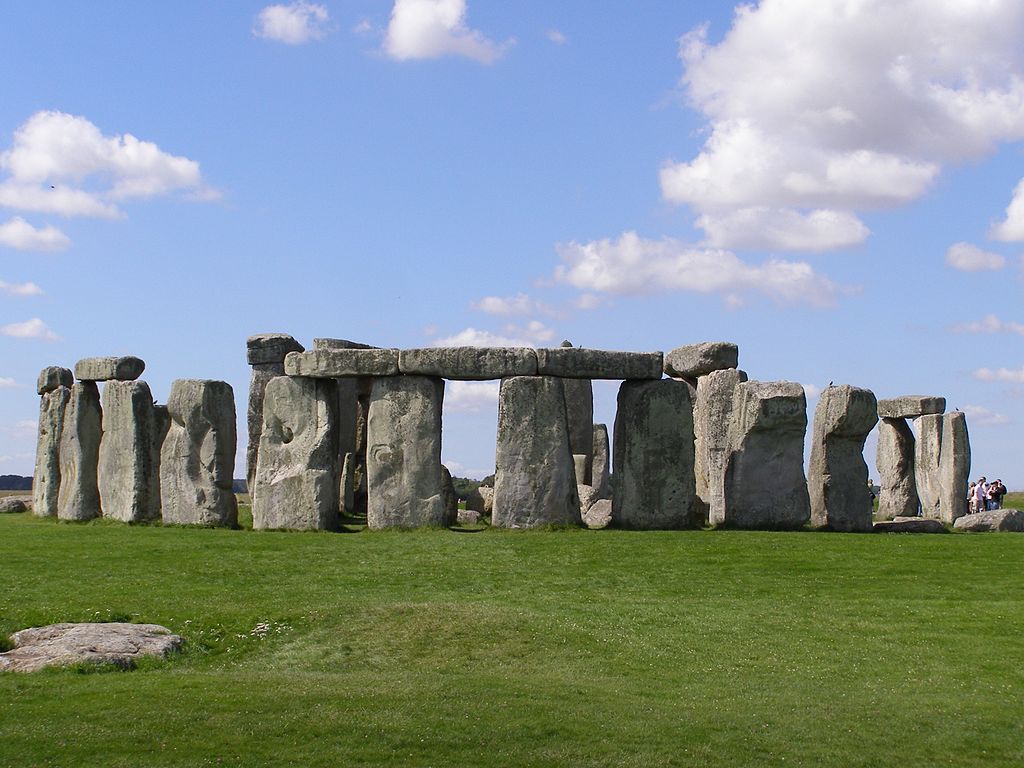 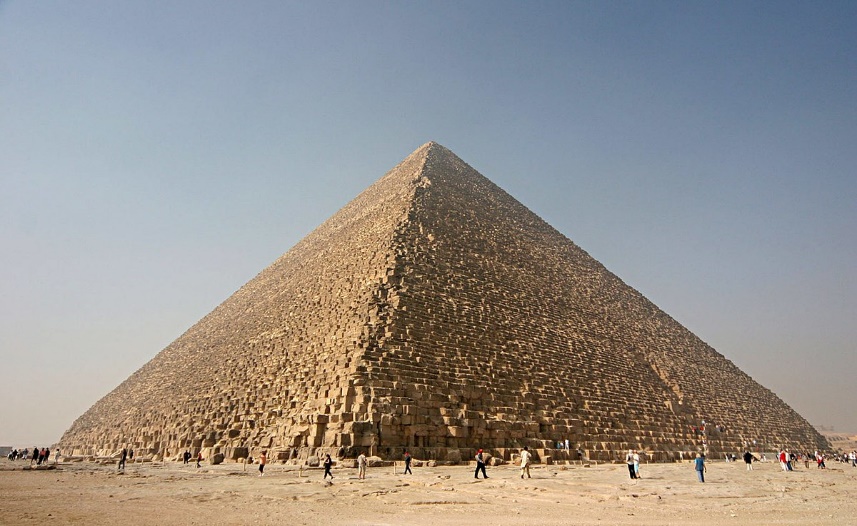 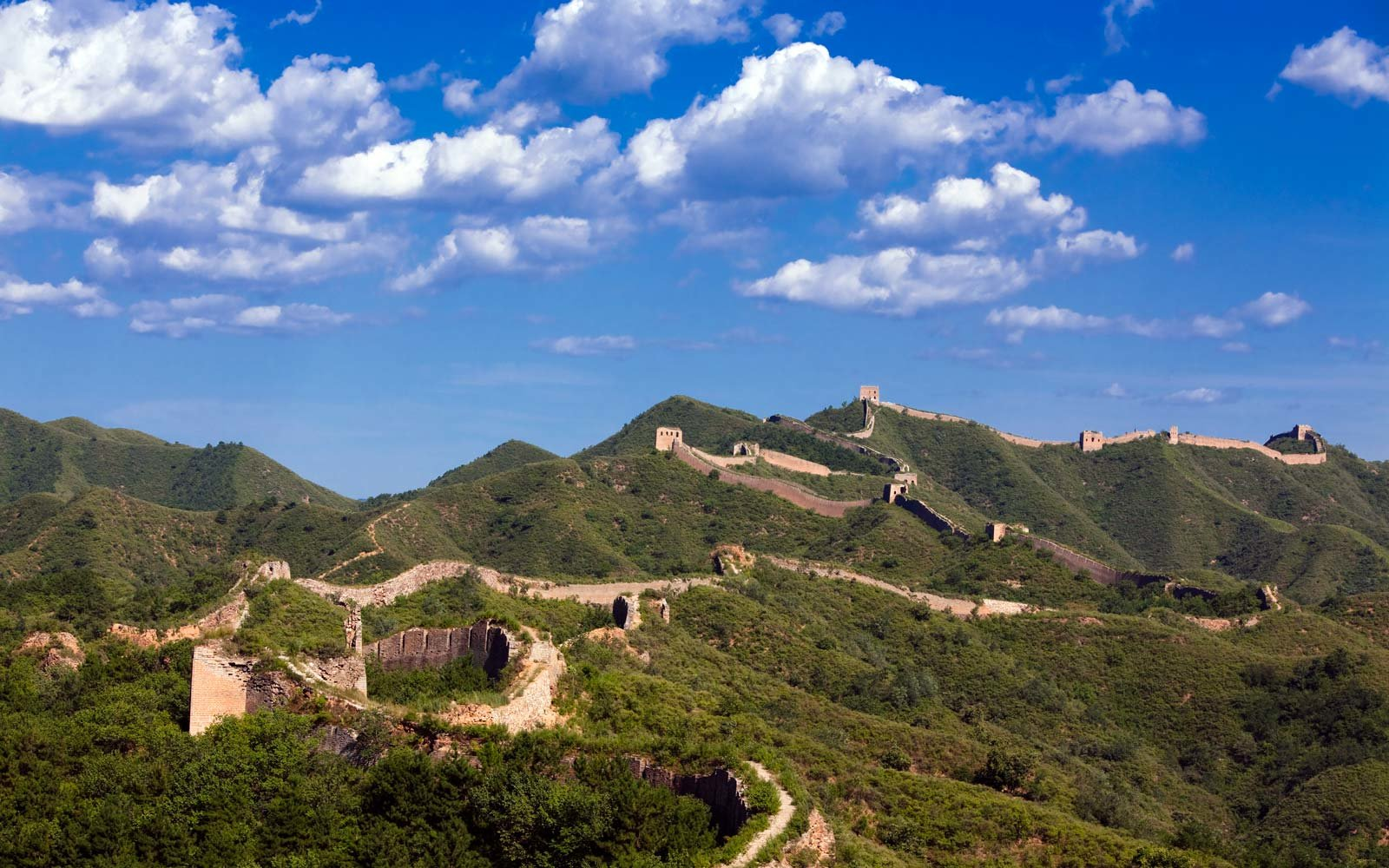 The GreatPyramid
Stonehenge
Great Wall of China
HOME